У пошуках едельвейсу.
Людина шукає щастя…
Лише тоді, коли ми повертаємо до народної мудрості, духовності , до її джерел, вона починає нас захищати, як той оберіг - едельвейс, який ми так шукаємо...
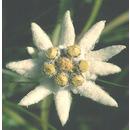 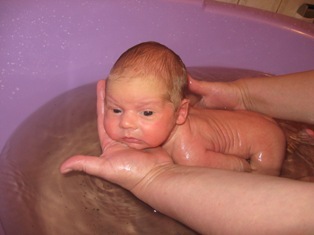 Наша команда працюючи в рамках проекту відповідь на питання :“Що буде, якщо взяти воду на першу купіль із криниці, що знаходиться поблизу нашого озера”?
Отож, для початку з’ясували, що собою являє перша купіль?
Обстежуємо наше селищне озеро
Для цього ми провели дослідження: Звідкіля вода потрапляє до нашого озера?  А також взяли воду для лабораторного дослідження в санепідемстанції, і були прикро вражені її складом:
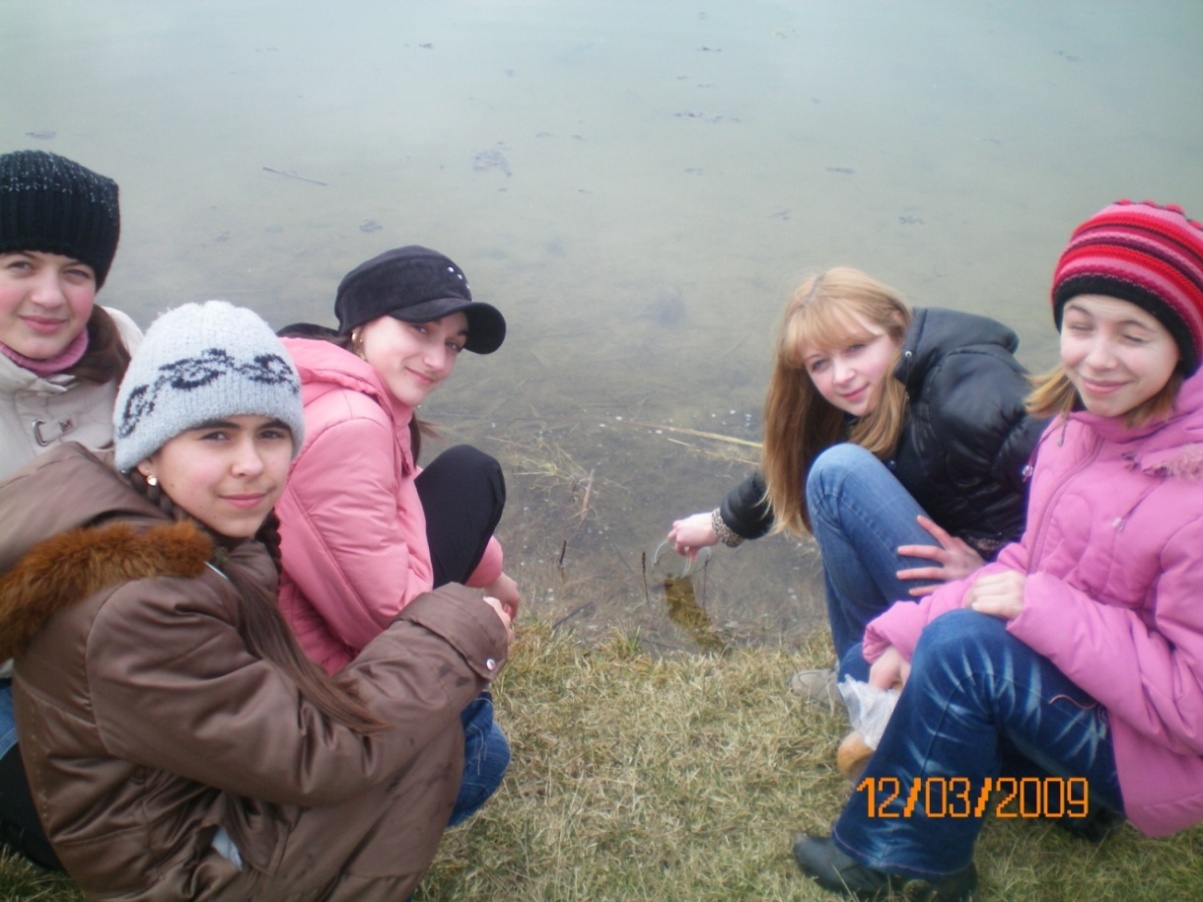 патогенна  мікрофлора,
 в тому числі сальмонела,
 ентерококи, стафілококи, а також підвищений вміст аміаку, нітритів, нітратів, трупна отрута.
Обстежуємо,  ким і чим забруднюється вода в озері.
Провели дослідження, куди потрапляє вода із озера, тобто пройшли артеріями землі.
Ми провели дослідження,  куди потрапляє 
вода з нашого селищного озера.
Страшно уявити, що воду взяту з криниці, яка по водних артеріях сполучається із забрудненою озерною водою  взяти на першу купіль. Яке майбутнє така вода запрограмує дитині, яку силу й здоров’я дасть ?
Фотовиставка “Жах, яка “краса”Ми пройшлися своїм селищем і сфотографували найбільш засмічені місця зробили світлини та в фойє школи  організували виставку
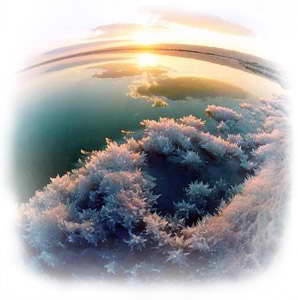 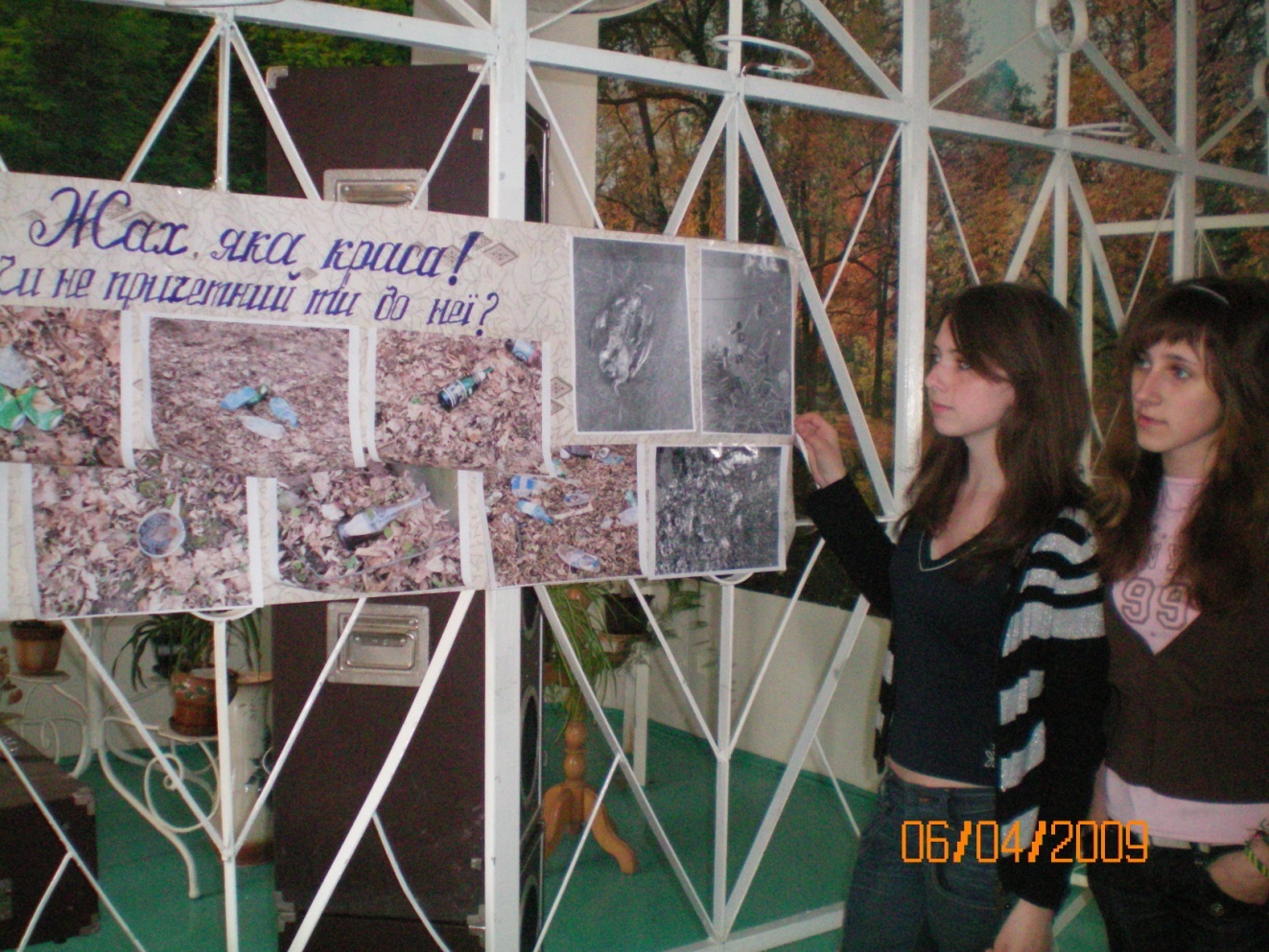 Вищі сили подають нам сигнали - попередження
Ми проаналізували  катастрофи, катаклізми, які були на Україні за декілька останніх десятиліть: 
Чорнобиль, 
вибухи в Богданівці,
 Скнилівська трагедія,
 фосфорна аварія на Львівщині…
 Цей сумний список можна продовжити щоденними аваріями та нещасними випадками  де гинуть люди. Хіба це випадковість? 
Бути чи не бути залежить від 
кожного 
із нас.
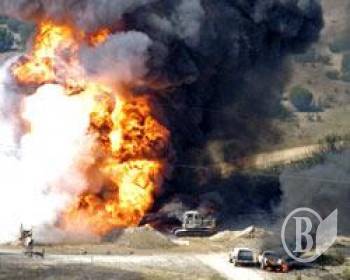 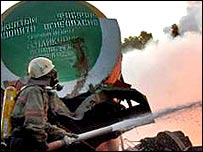 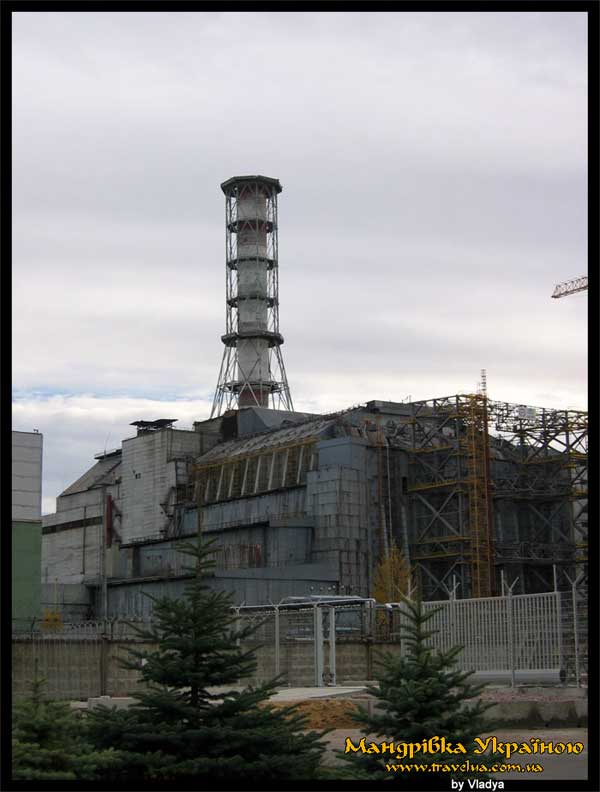 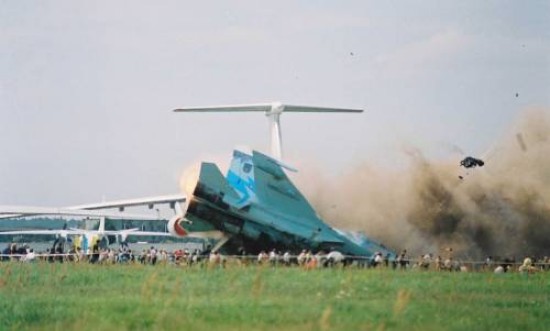 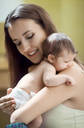 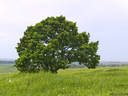 Ми зрозуміли, що образ природи злитий із душею української нації  і саме ми маємо її захищати, не від якихось пришельців, а від нас самих
Ми схожі
У нас спільний Творець.
По наших жилах тече кров,
 а по земних артеріях рухається вода.
Природа – наше серце,  вона може зробити кращими наші думки.
У нас обох є душа.
Ми різні
Людина знищила 2/3 екосистеми всієї планети.
Саме людина перетворила планету на звалище по імені “Земля” 
Ми можемо поскаржитись на свій біль, а природа не може.
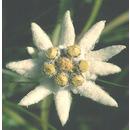 Брудна душа – брудне довкілля.Чиста душа – чисте довкілля.
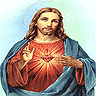 Перед нами постало питання, до кого людина має звертатись, щоб очистити свою душу? 
 Прийшла на думку цікава ідея, якщо поламається будь – який прилад, ми 
звертаємось,  в сервісний центр чи до заводу – виробника, тобто до того, хто його створив. 
Отож і людина,  має звертатись за допомогою до свого творця – до Бога. 
Лише кожен із нас має дбати про екологію своєї душі…
Ми повинні жити в суголоссі з природою, лише тоді знайдемо свій едельвейс